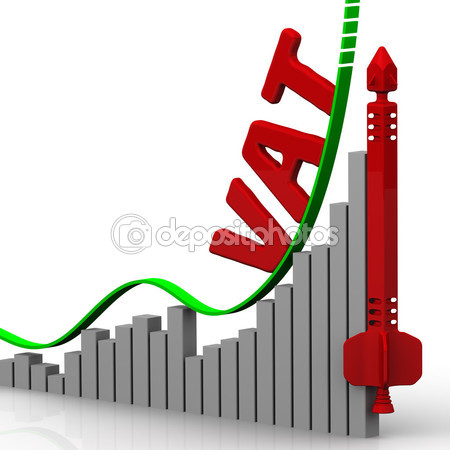 Centralizacja podatku VAT   w gminach od                                          1 stycznia 2017 r.



				Opracował:
				Bogdan  ŻYBURA
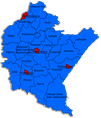 Przepisy i orzecznictwo ciągle wprowadzają bardzo istotne zmiany w rozliczaniu podatku VAT przez podatników VAT, którymi są także gminy. Zmiany w tym zakresie wynikają z konieczności ustawicznego dostosowywania polskich przepisów VAT do przepisów unijnej dyrektywy VAT 2006/112/UE oraz do orzeczeń Trybunału Sprawiedliwości Unii Europejskiej. A szczególnie do tych dotyczących proporcjonalnych odliczeń              w przypadku wykonywania działalności mieszanej ( publicznej i gospodarczej) oraz do ostatnio wydanego z 29 września 2015r. Dotyczy on centralizacji rozliczeń VAT w samorządach.
W niniejszej prezentacji szczególną uwagę pragnę Państwu zwrócić na zmiany związane z ograniczeniami w odliczeniach podatku naliczonego VAT od zakupów dokonywanych przez gminę po 1 stycznia 2016 roku.

Sporo miejsca poświęcam konsolidacji podatku VAT w gminach będącej skutkiem orzeczenia Trybunału Sprawiedliwości Unii Europejskiej z 29 września 2015 roku (sprawa C- 276/14 Gmina Wrocław).
SPECYFIKA VAT W GMINACH
1. Zasady specyfiki VAT w gminach
Opłaty publiczne nie podlegają VAT, cywilne podlegają
W związku z pobieraniem opłat za wykonywanie  zadań własnych z zakresu administracji publicznej (tj. opłat publicznoprawnych), każda gmina powinna je traktować tylko i wyłącznie jako opłaty niepodlegające podatkowi VAT.
Dla pobieranych przez gminę opłat administracyjnych obowiązuje w tym zakresie art. 15 ust. 6 ustawy o VAT.
Zasady specyfiki VAT w gminach cd.
Konsekwencją traktowania opłat publicznoprawny  pobieranych przez gminę jako niepodlegających podatkowi VAT jest:
Brak k o n i e c z n o ś c i ich fakturowania, ewidencjonowania oraz deklarowania w deklaracji VAT-7  w poz. 10 „Dostawa towarów i świadczenie usług zwolnione od podatku" oraz
Brak k o n i e c z n o ś c i wpisania ich do mianownika rocznej proporcji s p r z e d a ż y wyliczanej - zgodnie z art. 90 ust.3 ustawy o VAT-dla celów częściowego odliczania VAT.
Przy opłatach publicznoprawnych niepodlegających opodatkowaniu ich dokumentowanie nie Jest konieczne. Mogą być jednak dokumentowane albo notami księgowymi albo innymi i (np. kasa przyjmie czy dowód wpłaty).
ZAREJESTROWANYM PODATNIKIEM VAT GMINA   A NIE JEJ URZĄD
Urzędy jednostek s a m o r z ą d u terytorialnego, jako jednostki niesamodzielne, nie mogą być podatnikami VAT. Takim podatnikiem może być wyłącznie gmina, powiat lub województwo samorządowe.  Jeśli zatem powszechnie                w przeszłości urzędy były  zarejestrowanymi podatnikami  VAT, gdyż urzędy skarbowe nie odmawiały im rejestracji jako „podatnik VAT  czynny” , to musiały się wyrejestrować i zarejestrować na swoje miejsce organ, które obsługiwały  tj. gminę, powiat lub województwo samorządowe. Dotyczyło to wszystkich bez wyjątku urzędów, tj. urzędów gmin, urzędów miast, urzędów miast i gmin, starostw powiatowych jak również urzędów marszałkowskich.
Jednostka budżetowa wraz z gminą jednym podatnikiem VAT
W sprawie statusu podatkowego VAT jednostek b u d ż e t o w y c h od wielu lat występowały istotne wątpliwości prawne. A mianowicie, chodziło o problem, czy jednostki te mogą być podatnikami VAT odrębnymi od podmiotu, który go utworzył (co w praktyce powszechnie występowało), czy też jednym podatnikiem razem                    z nim. Ostateczne rozstrzygnięcie tych wątpliwości znalazło wyraz               w wydanym przez Trybunał Europejski wyroku z dnia 29 września 2015r, w sprawie C-276/14 (Gmina Wrocław przeciwko Ministrowi Finansów), w którym sąd ten stwierdził:
„ Gminne jednostki budżetowe nie mogą być uznane za podatników podatku VAT, ponieważ nie spełniają kryterium samodzielności gospodarczej przewidzianej w art. 9 ust. 1 dyrektywy VAT".
Z cyt. wyroku Trybunału wynika zatem bezpośrednio, że gminne jednostki budżetowe i sama gmina muszą być jednym scentralizowanym podatnikiem VAT, a nie odrębnymi podatnikami VAT od gminy, co wcześniej                       w praktyce powszechnie występowało. Zmiana praktyki,             a mianowicie przejście z modelu zdecentralizowanego (wielości podatników) na model scentralizowany (jednego podatnika) w rozliczeniach VAT – zdaniem  Ministra Finansów – musi nastąpić najpóźniej z   1 stycznia 2017r.
ZAKŁAD BUDŻETOWY WRAZ Z GMINĄ JEDNYM PODATNIKIEM VAT
Podobnie jak samorządowe jednostki budżetowe, także i samorządowe zakłady budżetowe - ale tym razem zdaniem siedmiu sędziów wyrażonym w uchwale NSA                                  z 26 października 2015 r. (I FPS 4/15) - nie mogą być traktowani jako odrębni od swojej jednostki macierzystej, która je utworzyła, podatnicy VAT. Wcześniej (tj. przed podjęciem ww. uchwały)                           w praktyce występował bowiem powszechnie model zdecentralizowanego podatnika VAT, gdzie podatnikami VAT była zarówno gmina, jak                            i wszystkie podległe jej jednostki organizacyjne.
Zmiana praktyki, a mianowicie przejście z modelu zdecentralizowanego na model scentralizowany - zdaniem Ministra Finansów - musi nastąpić najpóźniej z dniem 1 stycznia 2017 roku.
UWAGA!
Od 1 stycznia 2017 roku samorządowe zakłady budżetowe - podobnie jak w przypadku samorządowych jednostek budżetowych - nie mogą posiadać statusu podatnika VAT, odrębnego od swojej jednostki macierzystej, która je utworzyła. Tak wynika z uchwały siedmiu sędziów NSA                 z 26 października 2015 r. (I FPS 4/15). Została ona oparta na wyroku TSUE z 29 września 2015 r. wydanym w sprawie                C-276/14 (Gmina Wrocław przeciwko Ministrowi Finansów). Wyrok TSUE dotyczył konieczności uznania za jednego podatnika VAT gminy i jej jednostek budżetowych.
Zgodnie z ww. uchwałą NSA, gminne zakłady budżetowe nie mogą być uznane za odrębnego od gminy podatnika VAT, gdyż nie spełniają warunku samodzielności gospodarczej.
Z cyt. uchwały NSA wynika, że gminne zakłady budżetowe                     i sama gmina (podobnie jak gminne jednostki budżetowe                      i sama gmina) muszą być jednym scentralizowanym podatnikiem VAT.
Świadczenia między jednostkami i zakładami budżetowymi tej samej gminy - czynności wewnętrzne
29 września 2015r. zapadł wyrok Trybunału Europejskiego (C-276/14), iż gminne jednostki budżetowe stanowią razem ze swoją gminą jednego i tego samego podatnika VAT. Z kolei 26 października 2015 r. została podjęta uchwała siedmiu sędziów NSA (I FPS 4/15),                z której wynika, iż gminne zakłady budżetowe stanowią razem ze swoją gminą jednego i tego samego podatnika VAT. W obydwu zatem przypadkach jednostki te nie mogą być uznane za odrębnych od gminy podatników VAT, gdyż nie spełniają warunku samodzielności gospodarczej  określonej zarówno w art. 9 ust. 1 dyrektywy VAT, jak               i art. 15 ust. 1 ustawy o VAT. Z uwagi na  wyroki i tezy tam zawarte. Minister Finansów został zobligowany  do zmiany swojego rozporządzenie w sprawie zwolnień od VAT, a dokładanie jego przepisu par. 3 ust. 1 pkt 7, zgodnie z którym świadczenia usług pomiędzy jednostkami budżetowymi, jak i pomiędzy zakładami budżetowymi, czy wreszcie pomiędzy jednostkami budżetowymi                    a zakładami budżetowymi, są zwolnione od VAT.
UWAGA!
Zwolnienie to obowiązywało i obowiązuje dopóty dopóki jednostki te uważane były i są za Odrębnych od gmin podatników VAT (czyli maksymalnie do 1.01.2017 roku – zgodnie                z komunikatem Ministerstwa Finansów z 16.12. 2015r.). Wówczas po powszechnym przyjęciu centralizacji VAT w samorządach powyższe usługi świadczone między jednostkami                        i zakładami budżetowymi w ramach jednej gminy będą czynnościami wewnętrznymi, czyli niepodlegającymi VAT.
Świadczenia jednostek i zakładów budżetowych na rzecz własnej gminy - czynności wewnętrzne
Organy podatkowe do czasu wdrożenia centralizacji rozliczeń VAT w samorządach wymagały, aby jednostki i zakłady budżetowe, dokonując świadczeń na rzecz jednostki macierzystej, która je powołała i na odwrót, opodatkowywały je na zasadach ogólnych.
Zdaniem organów podatkowych nie wchodziło tu bowiem w grę ani zwolnienie od opodatkowania podatkiem VAT dotyczące świadczonych usług pomiędzy jednostkami i zakładami budżetowymi na podstawie par. 3 ust. 1 pkt 7 rozporządzenia, ani też brak (niepodleganie) opodatkowaniu na podstawie art. 15 ust. 6 ustawy o VAT.
Urzędy, jednostki i zakłady budżetowe oraz gmina są jednostkami odrębnymi,                z których każda z tych jednostek winna mieć nadany numer NIP dla właściwych jej celów:
• urzędy, jednostki i zakłady budżetowe jako płatnik podatku dochodowego od osób fizycznych od wypłacanych wynagrodzeń i dla celów składek na ubezpieczenia społeczne i zdrowotne oraz 
• gmina jako podatnik podatku VAT
Świadczenie usług pomiędzy jednostkami i zakładami budżetowymi
Zwolnione od VAT - do czasu centralizacji rozliczeń VAT - były usługi świadczone:
• pomiędzy jednostkami budżetowymi
• pomiędzy samorządowymi zakładami budżetowymi oraz
• pomiędzy jednostkami budżetowymi i samorządowymi zakładami budżetowymi.
Zwolnienie nie obejmowało mediów.
Po przyjęciu w danej gminie scentralizowanego modelu rozliczeń VAT, zmiany w zakresie opodatkowania podatkiem VAT rozliczeń pomiędzy jednostkami i  zakładami budżetowymi tej samej gminy, a także rozliczeń między jednostkami i zakładami budżetowym różnych gmin oraz rozliczeń między jednostkami                            i zakładami budżetowymi gminy z innymi samorządowymi jednostkami i zakładami budżetowymi (tj. powiatowymi i wojewódzkimi) w Stosunku do obecnego modelu zdecentralizowanego, zostały przedstawione                     w poniższej tabeli.
Centralizacja obejmuje wszystkie samorządowe jednostki i zakłady budżetowe
Do konsolidacji rozliczeń VAT w gminie ze wszystkimi jej jednostkami organizacyjnymi nie mającymi osobowości prawnej, tj. zarówno z jej jednostkami budżetowymi, jak i z jej zakładami budżetowymi, doszło dlatego, iż w dotychczasowym zdecentralizowanym modelu rozliczeń, gminie nie przysługiwało prawo do odliczenia VAT od wytworzonych inwestycji, które następnie zostały tym jednostkom oddane w trwały zarząd lub przekazane nieodpłatnie oraz - co najważniejsze - służyły w tych jednostkach sprzedaży opodatkowanej stawkami VAT (23% lub 8%). 
Aby przeciwdziałać tej formalnej barierze w odliczeniach, gminy wystąpiły do Ministra Finansów, a następnie do sądów o konsolidację rozliczeń VAT. Minister Finansów odmówił konsolidacji rozliczeń VAT w samorządach, jednakże zarówno polski sąd, jak i sąd europejski, konsolidację tę uznały za konieczną. 
Po wydaniu orzeczeń sądowych w sprawie konsolidacji rozliczeń VAT                   w samorządach, formalna (acz istotna) bariera w odliczeniach przestała obowiązywać.
Konsolidacja rozliczeń VAT w gminie, zwana modelem scentralizowanego rozliczenia, dotyczy wszystkich jej jednostek i zakładów budżetowych.
Polega na tym, iż gmina powinna rozliczać w swojej deklaracji VAT-7 czynności wszystkich - bez wyjątku - swoich jednostek i zakładów budżetowych. Chodzi tu oczywiście tylko o czynności tych jednostek, które mają cywilnoprawny (gospodarczy) charakter. Przy czym to skonsolidowane rozliczenie dotyczy zarówno podatku należnego VAT od sprzedaży towarów i usług, jak                         i podatku naliczonego VAT od zakupów towarów i usług. 
Skonsolidowane rozliczenie VAT w gminie musi zacząć obowiązywać, czyli musi być składana jedna deklaracja VAT-7 przez gminę za wszystkie jej podległe jednostki, najpóźniej z dniem 1 stycznia 2017 roku.
Kogo nie dotyczy centralizacja?
Centralizacja nie dotyczy:
państwowych jednostek budżetowych,
samorządowych instytucji kultury (np. domów kultury, bibliotek, muzeów, teatrów, kin itp.)
samodzielnych publicznych zakładów opieki zdrowotnej (szpitali, przychodni zdrowia itp.),
spółek komunalnych z udziałem gminy (np. przedsiębiorstw wodno-kanalizacyjnych itp.)
WDRAŻANIE I STOSOWANIE CENTRALIZACJ VATPierwsze kroki centralizacji rozliczeń VAT w gminie
KROK I   Wydanie zarządzenia przez organ wykonawczy gminy
Należy przyjąć datę (nie później niż 1 stycznia 2017r.) oraz zasady centralizacji rozliczeń V A T w gminie, zarządzeniem organu wykonawczego gminy (Prezydenta, Burmistrza, wójta)- jako element polityki rachunkowości.
Podstawą prawną takiego działania jest art. 30 ust. 1 ustawy o samorządzie gminnym, zgodnie z którym „Wójt wykonuje zadania gminy określone przepisami prawa".
W zarządzeniu tym powinny zostać ustalone wobec wszystkich podległych jednostek i zakładów budżetowych kwestie takie jak m.in.: ustalenie osób odpowiedzialnych za wdrożenie w tych jednostkach i w gminie zasad centralizacji rozliczeń VAT, prowadzenie i przekazywanie przez jednostki dla swoich jednostek macierzystych rejestru sprzedaży i także ewentualnie rejestru zakupu (jeśli jednostki te korzystają z prawa do odliczeń), składanie gminie cząstkowych deklaracji VAT-7 wraz z zapłatą kwoty z nich wynikającej, oznaczanie rodzaju serii oraz wskazania danych identyfikacyjnych na wystawianych i otrzymywanych fakturach umożliwiających ich identyfikację, sprawy związane ze zwolnieniem bądź stosowaniem kas rejestrujących itp.
KROK 2  Złożenie przez niektóre jednostki i zakłady 		       budżetowe do urzędu skarbowego „VAT-Z"
Należy zobowiązać te jednostki i zakłady budżetowe, które dotychczas samodzielnie rozliczały się z VAT z urzędem skarbowym i składały mu bezpośrednio deklaracje VAT-7, do wyrejestrowania się z rejestru podatników VAT. Może to nastąpić wyłącznie poprzez złożenie przez te jednostki do właściwych im urzędów skarbowych druku „VAT-Z", tj. „Zgłoszenia o zaprzestaniu wykonywania czynności podlegających opodatkowaniu podatkiem od towarów i usług". W druku tym należy bezwzględnie oznaczyć miesiąc, za który jednostki te złożą ostatnią deklarację VAT-7 do urzędu skarbowego. 
Miesiąc ten będzie równocześnie ostatnim miesiącem obowiązywania starego zdecentralizowanego modelu rozliczeń VAT w gminie. Następny zaś miesiąc będzie pierwszym miesiącem obowiązywania nowego zcentralizowanego modelu rozliczeń VAT w gminie, od którego jednostki te zaczną składać cząstkowe deklaracje VAT-7 własnej gminie.
KROK 3  Złożenie przez gminę do urzędu skarbowego 	  aktualizacji dokumentu identyfikacyjnego „NIP-2"
Gmina powinna złożyć akuzację dokumentu identyfikacyjnego „NIP-2" i wykazać w jego części B.7. (adresy miejsc prowadzenia działalności) wszystkie nazwy i adresy podległych jednostek i zakładów budżetowych. Aktualizacji dokumentu „VAT-R" tj. 
„Zgłoszenia  rejestracyjnego w zakresie podatku od towarów i usług" nie dokonuje się, ponieważ dane tam ; wymienione nie dotyczą ww. sytuacji.
KROK 4  Sporządzenie aneksów umów o zmianie strony umowy oraz o doliczeniu do pobieranej ceny podatku VAT
Te jednostki i zakłady budżetowe, które wcześniej jako stronę umowy wpisywały wyłącznie siebie oraz w których podana cena nie zawierała podatku VAT, powinny aneksować zawarte przez siebie takie umowy. 

Aneks skierowany do drugiej strony umowy powinien zawierać zmianę strony umowy (stroną umowy powinna być gmina reprezentowana przez jednostkę, a nie sama jednostka) oraz informację o konieczności doliczenia do pobieranej ceny kwoty podatku VAT wg obowiązującej na daną czynność stawki VAT (np. do kwoty czynszu za najem użytkowy należy doliczyć VAT wg stawki 23%).
KROK 5  Zmiana danych identyfikacyjnych na           	        	       wystawianych i otrzymywanych fakturach
„Faktury powinny być wystawiane i otrzymywane przez wszystkie jednostki i zakłady  budżetowe                w imieniu gminy. Oznacza to, iż faktury te powinny określać właściwe dane identyfikacyjne gminy, czyli „sprzedawcy" (w wystawianych fakturach)                             i „nabywcy" (w otrzymywanych fakturach). Muszą to bezwzględnie być dane identyfikacyjne gminy, czyli jej nazwa, adres i jej NIP. Dopuszczalne jest także umieszczanie w tych fakturach dodatkowo danych  jednostki lub zakładu budżetowego (jej nazwy                       i adresu lecz bez jej NIP) ale wyłącznie np. „wystawcy" (w wystawianych fakturach) lub „odbiorcy" (w otrzymywanych -fakturach).
KROK 6   Prowadzenie ewidencji sprzedaży  			        i ewentualnie zakupów
Ewidencja sprzedaży towarów i usług oraz ewidencja zakupów towarów i usług powinny być prowadzone wyłącznie dla celów prawidłowego sporządzenia cząstkowych deklaracji VAT-7.
Prowadzenie ewidencji sprzedaży jest obowiązkowe, natomiast prowadzenie ewidencji zakupów jest obowiązkowe tylko wówczas, gdy jednostka lub zakład budżetowy korzysta z  prawa do odliczenia podatku VAT naliczonego. Sporządzając cząstkową deklarację VAT-7                             i przedkładając ją własnej gminie należy oprzeć się na prowadzonej przez siebie i także przekazywanej własnej gminie ewidencji sprzedaży towarów i usług. Jest ona sporządzana na podstawie wszystkich wystawianych faktur lub zestawień różnego typu. Ponadto, jeśli jednostka lub zakład budżetowy korzysta z prawa do odliczenia podatku VAT naliczonego od dokonanych zakupów towarów  i usług, przekazuje też ewidencję zakupów towarów i usług, Sporządza  ją wyłącznie na podstawie otrzymywanych faktur, i to tylko niektórych, tj. tych, Które ściśle związane są ze stawkami VAT, czyli 23%, 8% lub 5%.
KROK 7  Składanie przez jednostki i zakłady budżetowe 	         własnej gminie cząstkowych deklaracji VAT-7
Jednostki i zakłady budżetowe powinny złożyć własnej gminie cząstkowe deklaracje VAT-7 wraz z kwotą z niej wynikającą. 
Data przekazania tego rozliczenia (wraz z obowiązkową ewidencją sprzedaży i ewentualnie też ewidencją zakupów) powinna zostać wyraźnie określona w przyjętym zarządzeniu organu wykonawczego gminy (prezydenta, burmistrza, wójta).  Może to być np. do 10-go dnia miesiąca następnego po miesiącu rozliczeniowym.
Data ta musi umożliwić samej gminie złożenie skonsolidowanej deklaracji VAT-7. Deklarację taką sama gmina musi złożyć do urzędu skarbowego do 25-go dnia miesiąca następnego po miesiącu rozliczeniowym.
KROK 8 Złożenie przez gminę do urzędu skarbowego 	         jednej skonsolidowanej deklaracji VAT- 7
Po otrzymaniu przez gminę od własnych jednostek                        i zakładów budżetowych cząstkowych deklaracji VAT-7 wraz z ewidencjami, gmina składa do właściwego dla siebie urzędu skarbowego jedną skonsolidowaną deklarację  VAT-7. Czyni tak do 25 dnia miesiąca następnego po miesiącu rozliczeniowym (lub do 25 dnia miesiąca następnego po kwartale rozliczeniowym, jeśli wybrała system kwartalnych rozliczeń). Zawarte w deklaracji pouczenie, iż: 
„Za podanie nieprawdy lub zatajenie prawdy i przez to narażenie podatku uszczuplenie grozi odpowiedzialność przewidziana w Kodeksie karnym skarbowym",
WNIOSKI
Po przyjęciu w danej gminie scentralizowanego modelu rozliczeń VAT, zmiany w zakresie opodatkowania podatkiem VAT wzajemnych rozliczeń pomiędzy:
• gminą a jej jednostką lub zakładem budżetowym (i na odwrót) oraz
• jednostkami i zakładami budżetowymi tej samej gminy,                        a także
•   jednostkami i zakładami budżetowymi różnych gmin oraz
• jednostkami i zakładami budżetowymi gminy a innymi samorządowymi (tj. powiatowymi i wojewódzkimi) jednostkami i zakładami budżetowymi, w stosunku do obecnego modelu zdecentralizowanego, zostały przedstawione poniżej w formie tabelarycznej.
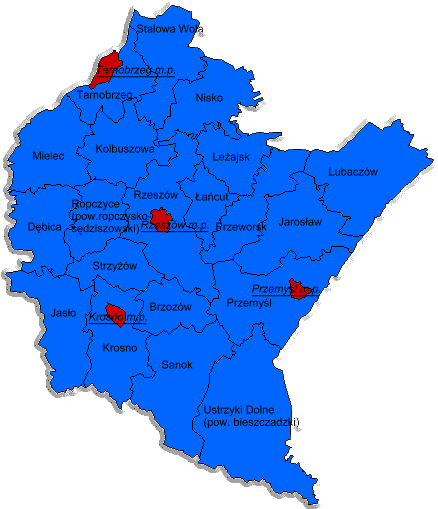 Konwent 
Kierowników 
Jednostek 
Komunalnych 
Województwa 
Podkarpackiego
Dziękuję Państwu za uwagę !!!